TIPS & TRICKS
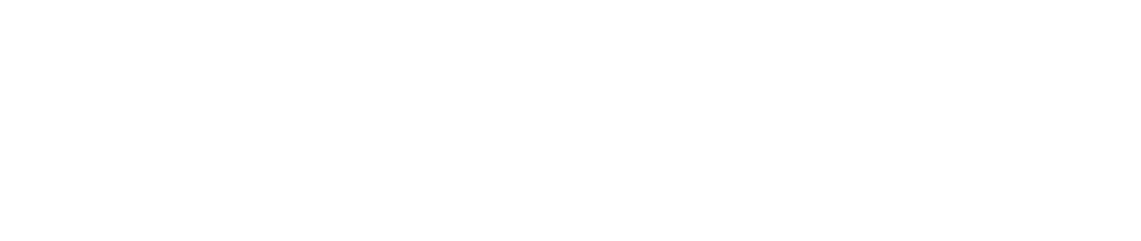 www.thepeoplegroup.nl
Tips & TricksTMC Summerschool2024
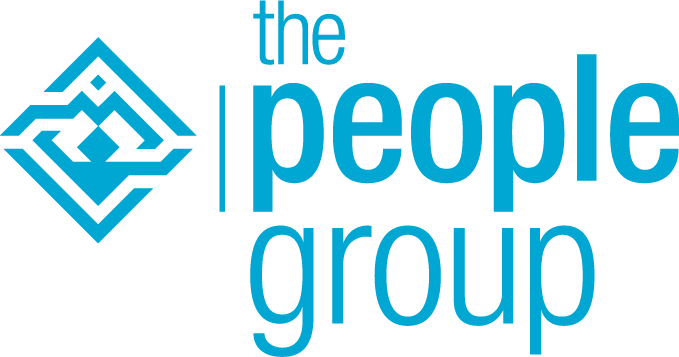 Ingeborg Hoogenberg
12 juni 2024
Agenda
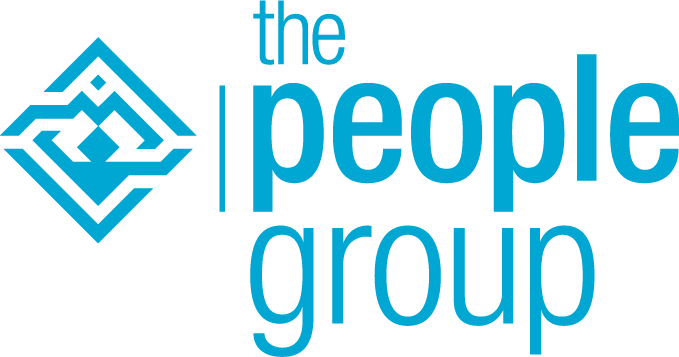 AccuDraw

 Association

 Cellen

 Dimensions

 Modify

 Vanalles en nog wat…

 Vragen
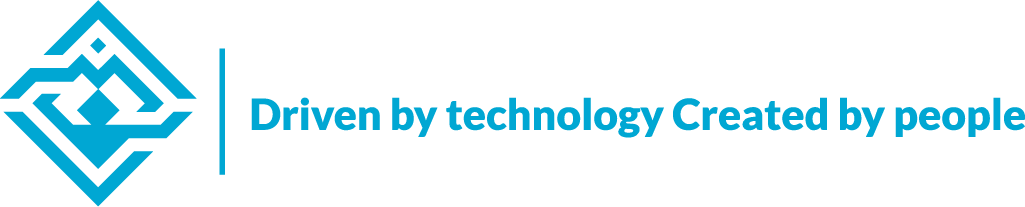 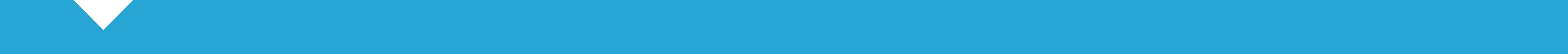 AccuDraw
www.thepeoplegroup.nl
AccuDraw
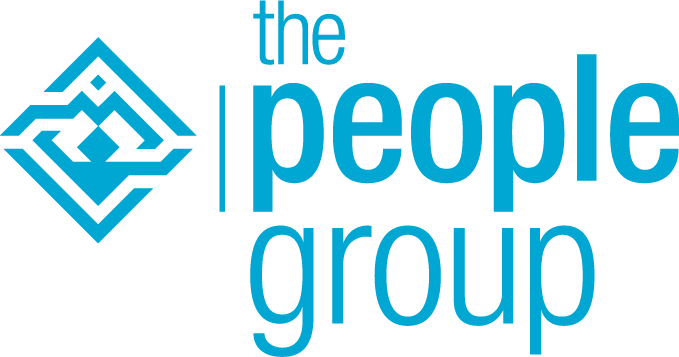 Grootte AccuDraw kompas aanpassen

Show negative Angles 

Optimized Fence Clipping

 Shortcut RV
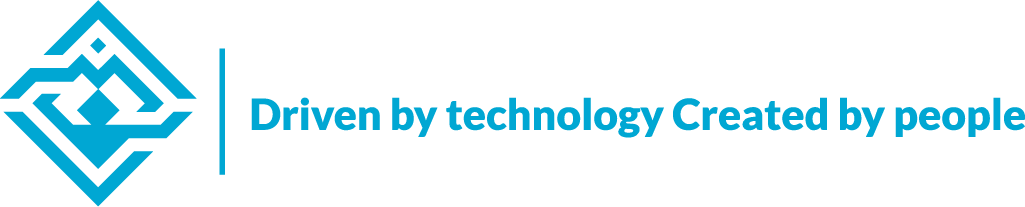 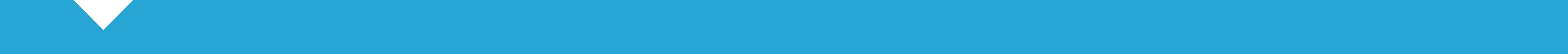 Association
www.thepeoplegroup.nl
Association
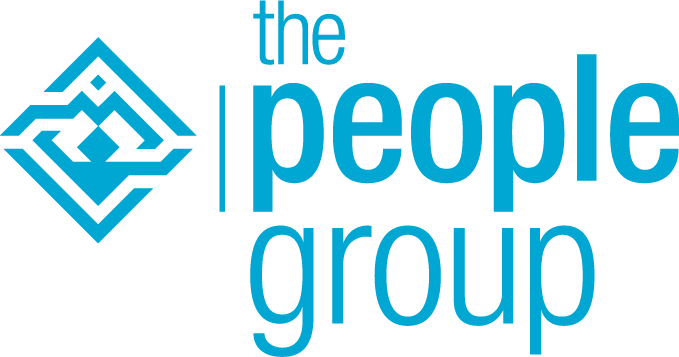 Tekst

 Notes

 Maatvoeringen

 Arceringen

 Cellen
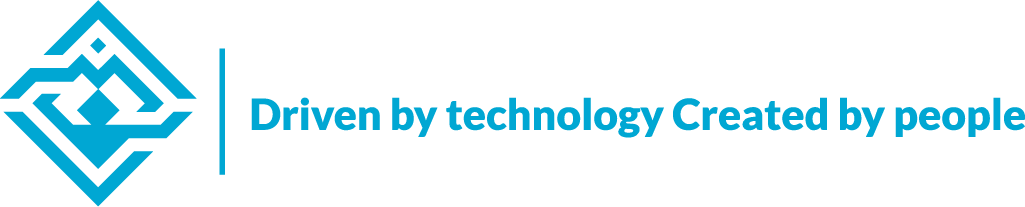 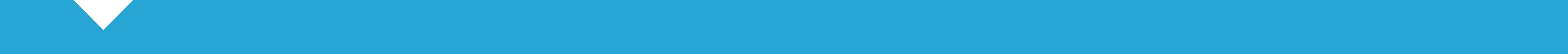 Cellen
www.thepeoplegroup.nl
Cellen
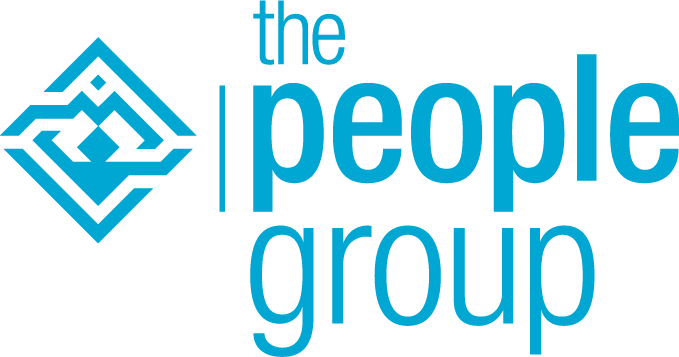 Verschillen tussen graphic, shared, point en parametric cells 

 Punten omzetten naar cellen

 Placement points 

 HTML Author
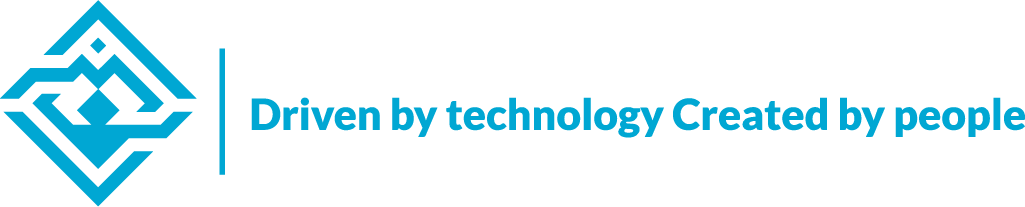 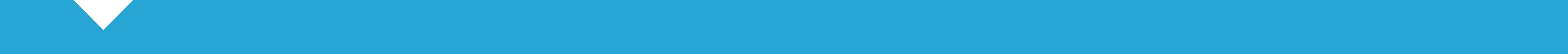 Dimensions
www.thepeoplegroup.nl
Dimensions
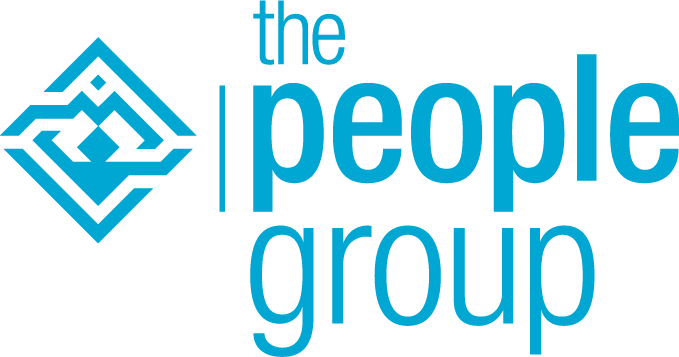 Dimensionstyles
Move dimension tekst with leader
Secundary units gebruiken voor extra tekst
Alternate label
Maatvoering altijd op dezelfde laag

 Verticale teksten in maatvoering maken

 Dimension audit

 Set Range (keyin)
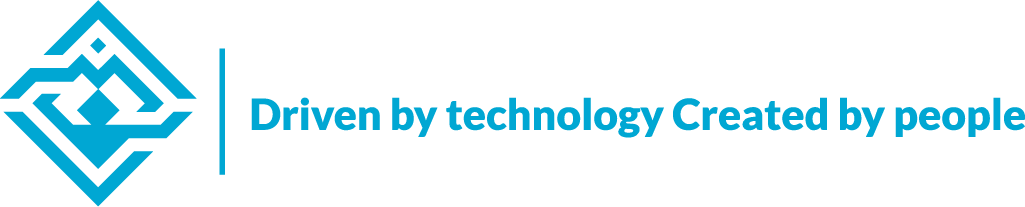 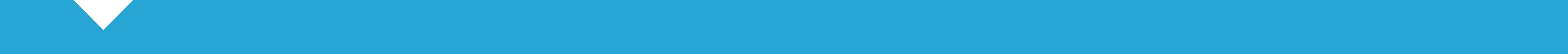 Modify Element
www.thepeoplegroup.nl
Modify Element
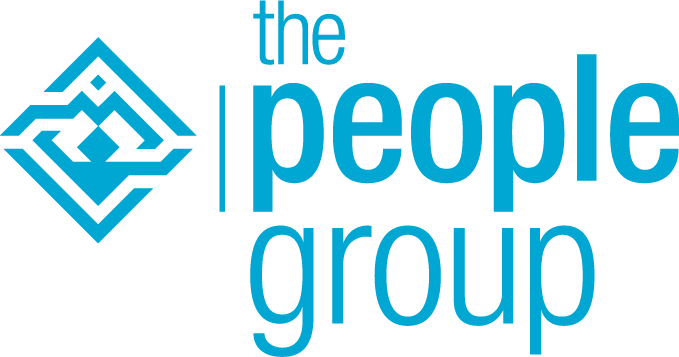 Met maatvoeringen

 Omzetten complex shape/chain

 Grips
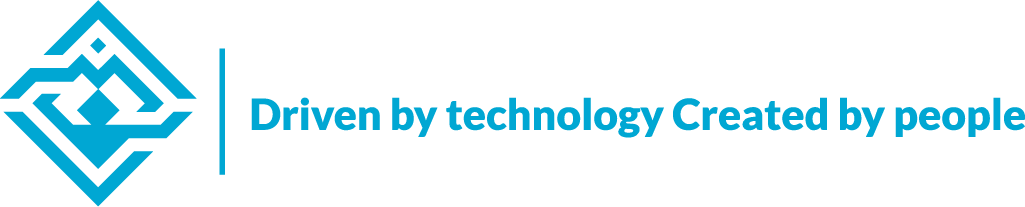 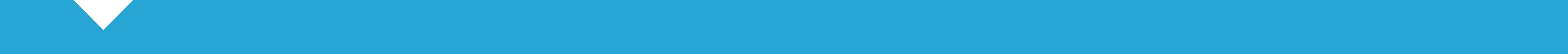 Van alles en nog wat…
www.thepeoplegroup.nl
Van alles en nog wat…
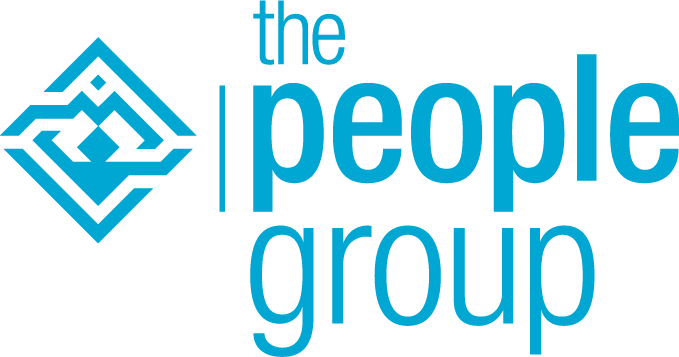 Automatic highlight uitzetten
 AutoCAD tekeningen openen als 2D-tekeningen
 File open
Meer functies
Compress vóór het openen van de tekening
 Verschillende figuren snel samenvoegen
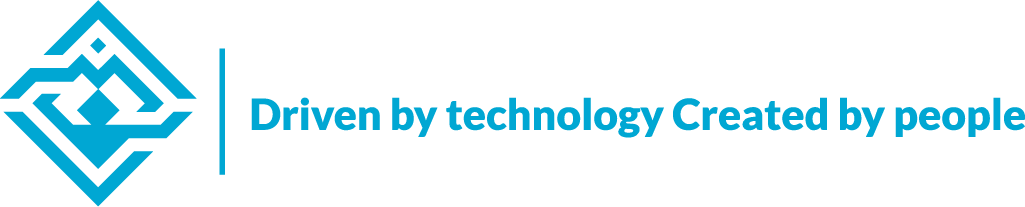 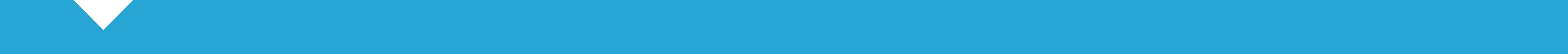 Vragen?
www.thepeoplegroup.nl
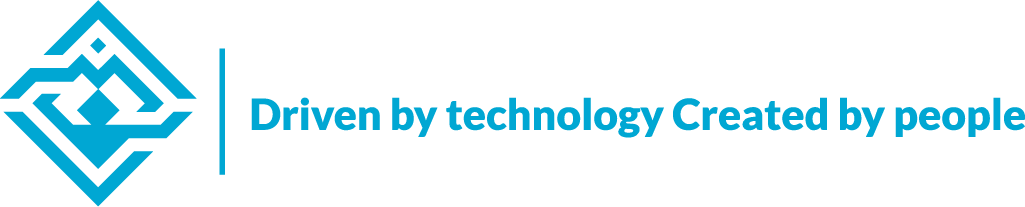